Potřeby člověka a jejich hierarchie
Denisa Macková, Markéta Hartmanová, Patrik Mica, Ústav zdravotnických věd, LF MU Brno
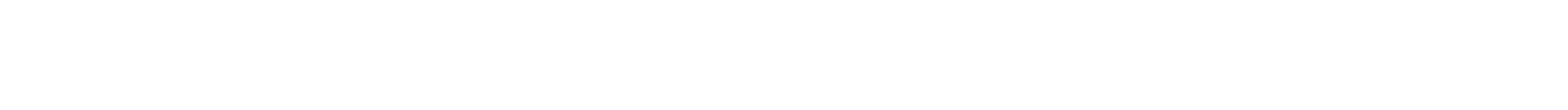 2
Potřeby člověka a jejich hierarchie
Potřeby člověka
Poznatky o základních potřebách tvoří teoretický podklad pro ošetřovatelský proces a jeho aplikaci v nemocnici i domácí péči
Poznání a pochopení sama sebe a tím uspokojování svých potřeb
Pochopení potřeb druhých a porozumění příčin jejich chování
Hodnocení potřeb je základem pro hodnocení nemocného
3
Potřeby člověka a jejich hierarchie
Potřeba
4
Potřeby člověka a jejich hierarchie
Potřeba
nutnost organismu něco získávat nebo něčeho se zbavit
stav organismu člověka, který znamená porušení vnitřní rovnováhy nebo nedostatek ve vnějších vztazích osobnosti  
patří mezi aktivačně – motivační vlastnosti osobnosti
pobízí  k vyhledávání  určité  podmínky nezbytné  k  životu, popř. vede k vyhýbání se určité podmínce, která je pro život nepříznivá
je něčím, co lidská bytost nutně potřebuje pro svůj vývoj a život
lidské potřeby nejsou neměnné, neustále se vyvíjí a kultivují
každý jedinec vyjadřuje a uspokojuje potřeby svým způsobem (žádoucím-nežádoucí způsobem)
5
Potřeby člověka a jejich hierarchie
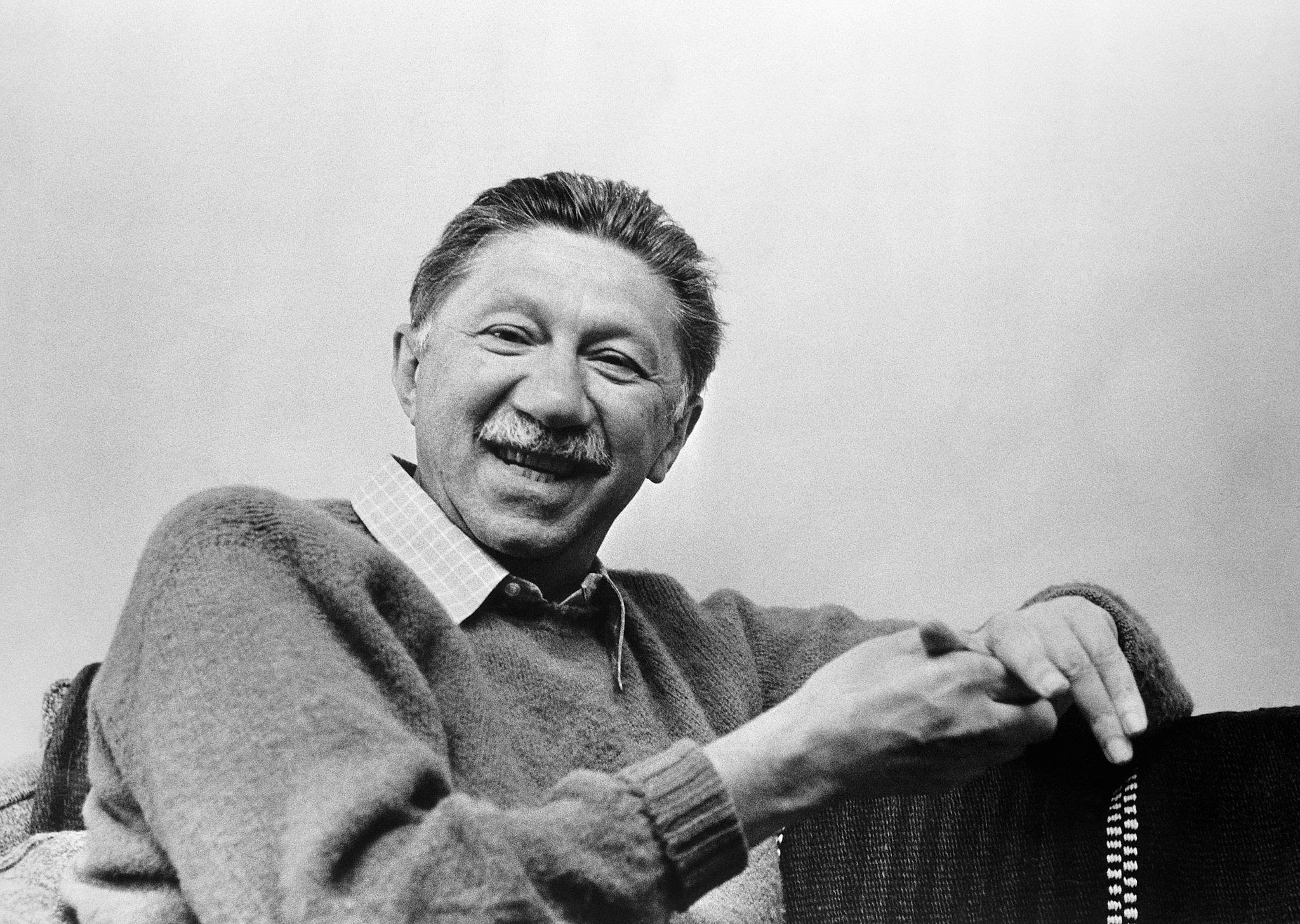 Americký psycholog (*1908 - †1970)
představitel humanistické psychologie
v roce 1943 uvedl svoji slavnou hierarchii potřeb
Abraham Maslow
6
Potřeby člověka a jejich hierarchie
Maslowova hierarchie potřeb
7
Potřeby člověka a jejich hierarchie
Maslowova hierarchie potřeb
Maslow's hierarchy of needs Psychology Motivation Croissance biologique, Abraham Maslow, https://www.pngwing.com/en/free-png-yftcu
8
Potřeby člověka a jejich hierarchie
Maslowova hierarchie potřeb (upraveno dle Atkinsonové a kol.)
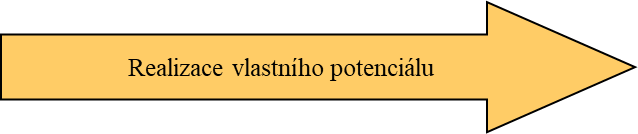 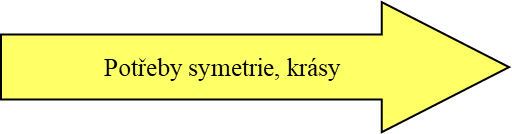 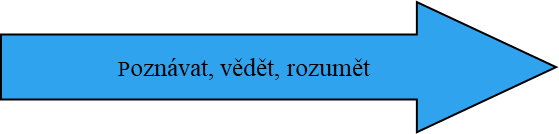 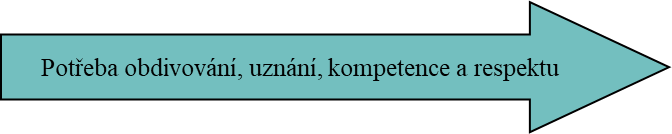 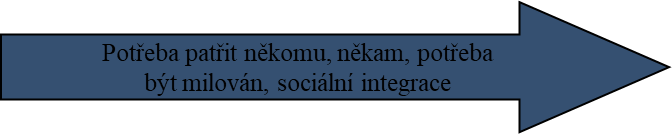 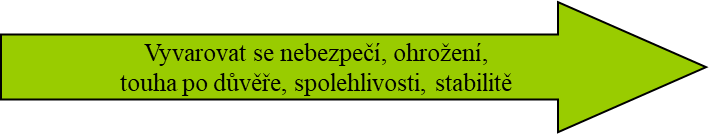 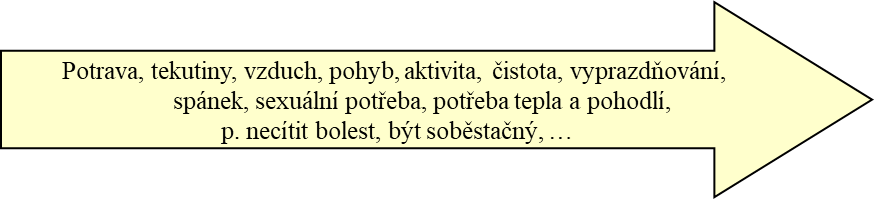 9
Potřeby člověka a jejich hierarchie
Hierarchie potřeb dle Maslowa
Podle Maslowa má každý jedinec individuální systém motivů, který je hierarchicky uspořádán, protože některé z motivů jsou silnější než jiné a některé z těch silných jsou nejsilnější.
Maslow vidí lidi jako bytosti, které neustále od početí až do smrti rostou a vyvíjejí se.
Člověk je bytost s potřebami a dosahuje zřídka stavu plnějšího uspokojení, vyjma krátké doby. 
Splní-li se potřeba, člověk si ji už dále neuvědomuje.
Jakmile je jedna potřeba uspokojena, staví se na její místo druhá!
10
Potřeby člověka a jejich hierarchie
Dělení potřeb podle obecných kritérií
Z podstaty člověka:
Biologické
Psychické
Sociální
Estetické
Kulturní
Sebevyjádření
Duchovní
11
Potřeby člověka a jejich hierarchie
Dělení potřeb podle obecných kritérií
Podle počtu osob, kterých se týkají:
Individuální (osobní růst, realizace svých snů)
Kolektivní (potřeba zdrav. a sociální péče dané skupiny lidí, ochrana životního prostředí, pracovního prostředí aj.)
12
Potřeby člověka a jejich hierarchie
Dělení potřeb podle obecných kritérií
Dle obsahu:
Materiální  (vyjadřují požadavek mít věci ve vlastnictví – dům, auto)
Nemateriální  (osobní hierarchie hodnot – potřeba lásky, svobody, žít v souladu se svým svědomím)

Z ekonomického pohledu:
Ekonomické (mít značkové oblečení, adekvátní ocenění práce, aj.)
Neekonomické  (mít dítě)
13
Potřeby člověka a jejich hierarchie
Dělení potřeb podle obecných kritérií
Způsobu vyvolání:
Hlavní (potřeby předcházející dalším) 
Doplňkové (potřeby podílející se na zlepšování již dříve uspokojených potřeb - př. být úspěšný v práci)

Naléhavosti: 
Nezbytné  (zajišťující existenci)
Zbytné
14
Potřeby člověka a jejich hierarchie
Dělení potřeb podle obecných kritérií
Četnosti výskytu:
Trvalé  (denní -  jídlo, pití, odpočinek)
Občasné  (vznikající s jistou pravidelností – vánoční dárky)
Výjimečné  (nepravidelné – oslava výročí svatby)

Času:
Současné  (prožívání současnosti – věnovat se rodině)
Budoucí (složit zkoušku)
15
Potřeby člověka a jejich hierarchie
Faktory, které modifikují uspokojování potřeb člověka
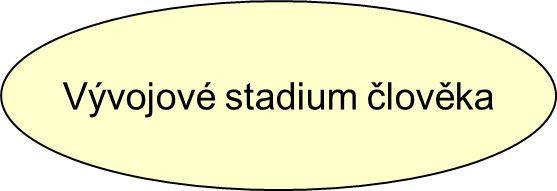 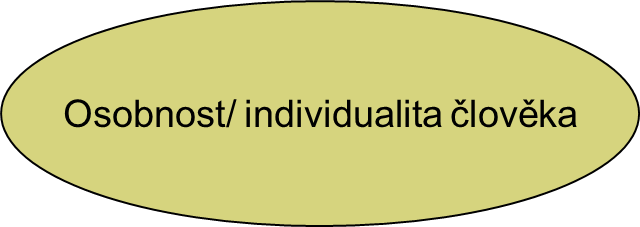 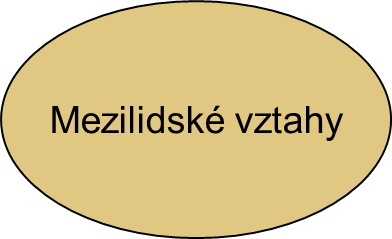 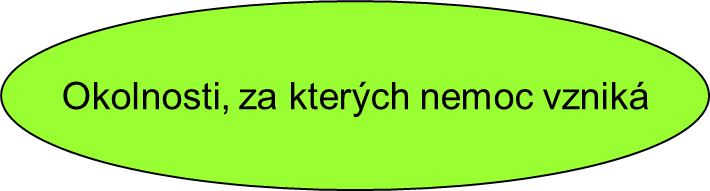 16
Potřeby člověka a jejich hierarchie
Lidské potřeby a jejich uspokojování
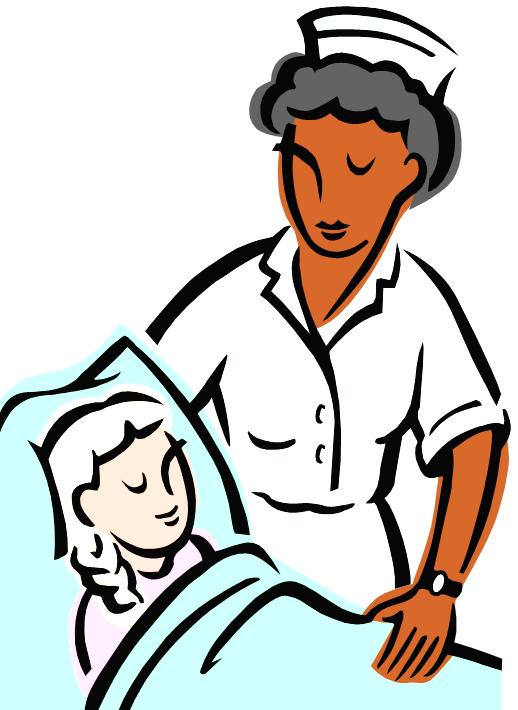 Základní principem moderního ošetřovatelství je systematické zjišťování potřeb, jejich hodnocení a plánovité uspokojování jak ve zdraví, tak v nemoci.
17
Potřeby člověka a jejich hierarchie
Holistické pojetí osobnosti
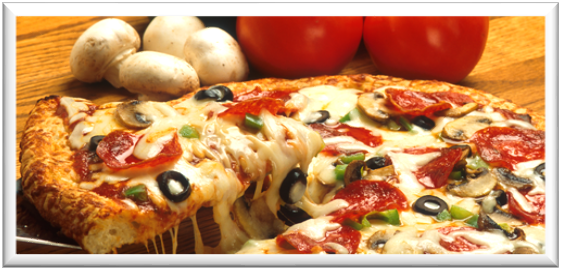 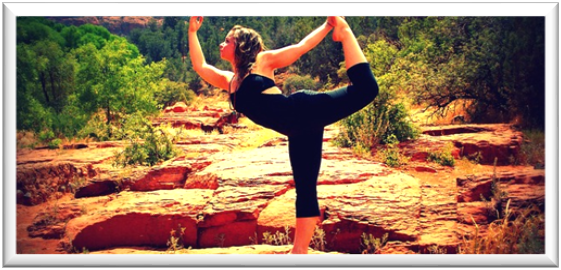 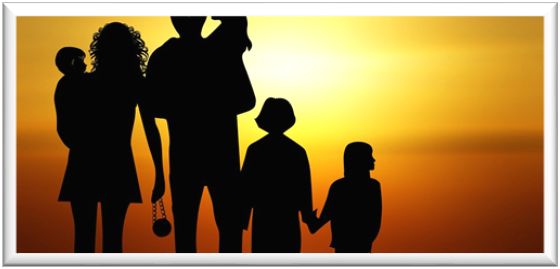 18
Potřeby člověka a jejich hierarchie
Biopsychosociální model nemoci
Holistický pohled na člověka z hlediska vzájemné interakce:






Porucha jedné části se stává poruchou celku!
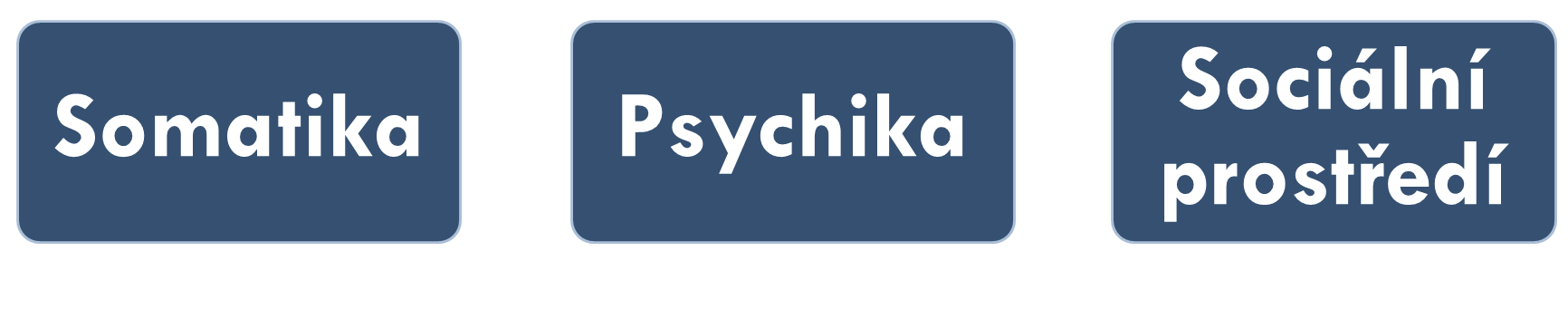 19
Potřeby člověka a jejich hierarchie
Změny  v chování jedince při nedostatečné saturaci potřeb
20
Potřeby člověka a jejich hierarchie
Uspokojování potřeb
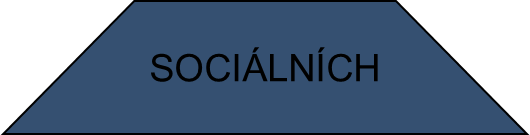 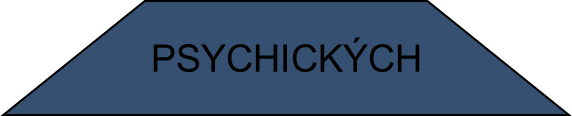 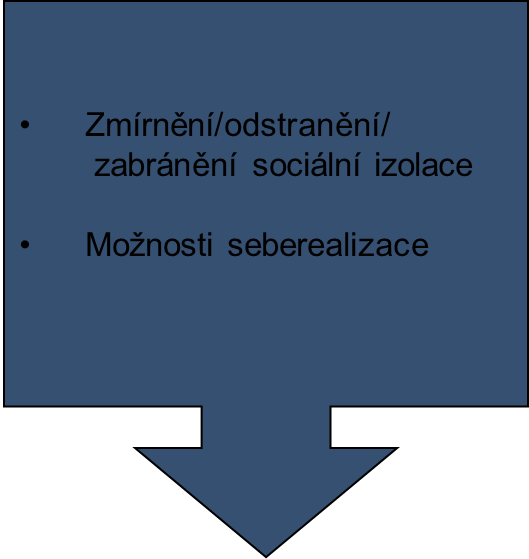 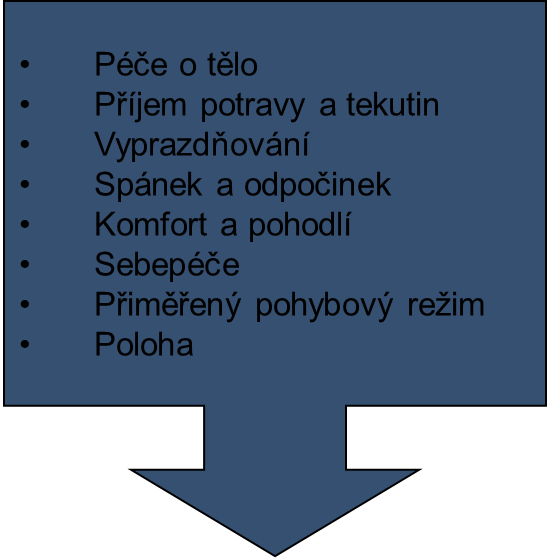 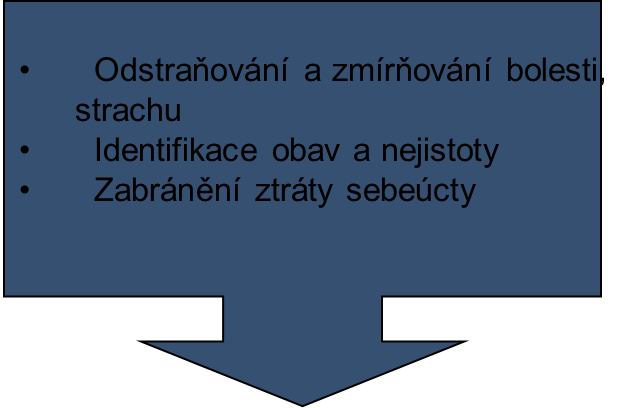 21
Potřeby člověka a jejich hierarchie
Uspokojování potřeb
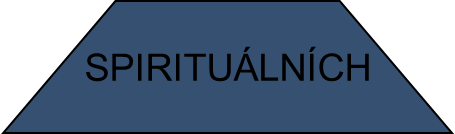 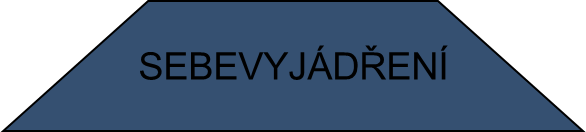 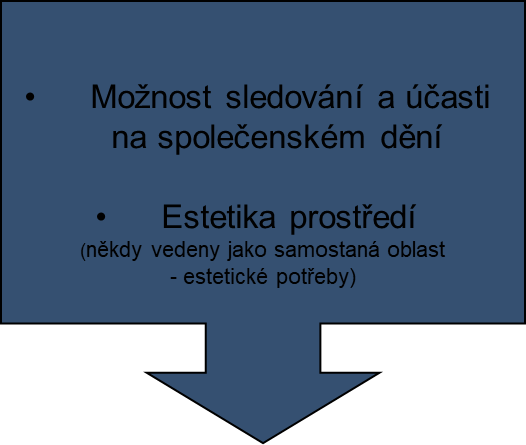 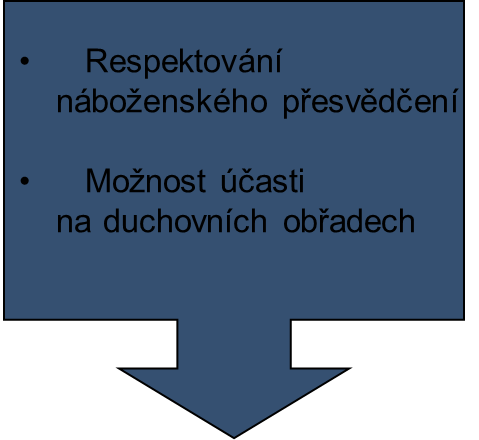 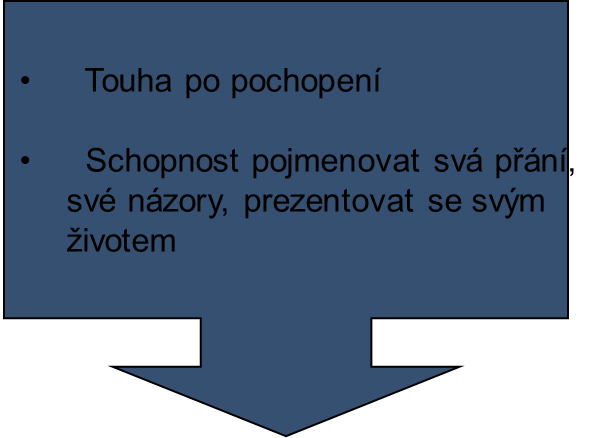 22
Potřeby člověka a jejich hierarchie
Využití v praxi – doplňte:
23
Potřeby člověka a jejich hierarchie
Pocit nenaplněné potřeby může vyústit ve:
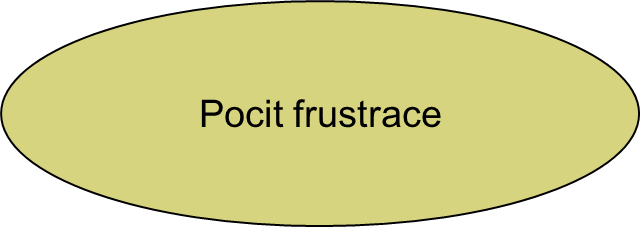 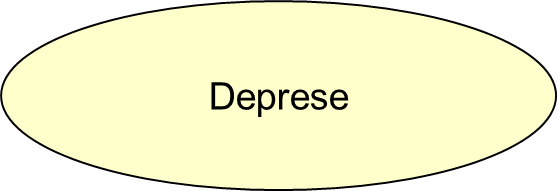 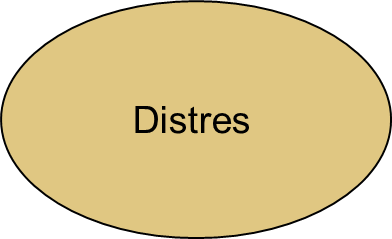 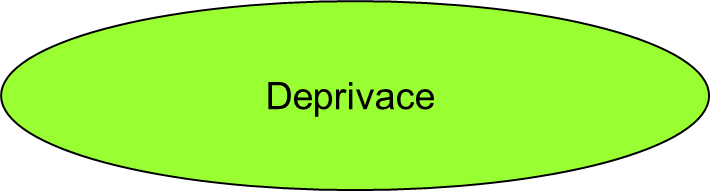 24
Potřeby člověka a jejich hierarchie
Pocit nenaplněné potřeby může vyústit ve:
Stres - soubor reakcí organizmu na vnitřní a vnější podněty narušující chod funkcí organizmu, zátěž.
Distres - špatná, negativní zátěž spojená s negativním laděním a prožíváním emočních procesů (strach, zklamání, aj.).
Pocit frustrace - organizmus je připraven bojovat s problémem, ale neustále naráží na překážky, které následně vedou k pasivitě, nečinnosti, bezmocnému čekání.
Deprivace - déle trvající frustrace, strádání, které může negativně ovlivnit další vývoj jedince.
Deprese - lidé nespokojeni s Q a náplní života, nepříznivý stav, kdy úzkostné reakce mohou vést k tělesnému a duševnímu selhání.
25
Potřeby člověka a jejich hierarchie
Proces naplnění potřeb ve zdraví
Ve zdraví je každý dospělý jedinec schopen saturovat své základní biologické potřeby bez pomoci druhých
Naplnění vyšších potřeb se odvíjí od:
  schopností 
  vědomostí a dovedností jedince
  vzdělání 
  sociálního zázemí
  prostředí
  kulturnosti 
  úrovně životních cílů a motivací
26
Potřeby člověka a jejich hierarchie
Proces naplnění potřeb v nemoci
pro pochopení naplnění potřeb jedince v nemoci je vhodné zmapovat předchozí způsob života a osobnost jedince
zaměřit se na: pohlaví, věk, vzdělání, prostředí, typ osobnosti, temperament (intro/extro), zralost osobnosti, hierarchie hodnot, zdravotní uvědomění
vliv předchozího onemocnění - posouzení efektu léčby, formy onemocnění, přístup zdravotníků, dg. a th. zákroky
projevy osobnosti v nemoci - adaptace:
     aktivní - P/K si danou situaci přizpůsobí sobě a svým potřebám, 
     pasivní - P/K se dané situaci nepřizpůsobí.
27
Potřeby člověka a jejich hierarchie
Potřeby a ošetřovatelství
i když se Maslowovy potřeby předkládají v jisté hierarchii, musí je sestry a pacienti seřadit do priorit
sestra může pomoci nemocnému uspokojit potřebu hned nebo postupuje po částech od jedné k další, případně se věnuje po určitou dobu pouze jedné potřebě
potřeby vyplývají z ohrožení života
28
Potřeby člověka a jejich hierarchie
Potřeby nemocného
u nemocných osob se primární a sekundární potřeby prolínají a vzájemně podmiňují
stěžejní potřebou je být zbaven co nejdříve nepříjemných příznaků, které s sebou nemoc přináší a být dobře léčen a pečlivě ošetřován
na uspokojování se může a má podílet sestra
je třeba získat nemocného ke spolupráci
29
Potřeby člověka a jejich hierarchie
Potřeby nemocného
pravidelné a plynulé uspokojování potřeb podmiňuje pocit klidu a štěstí
opakované a dlouhodobé neuspokojení vede k nesouladu a neshodám, mění chování člověka a poškozuje ho
nesplnění potřeby zasáhne čas od času každého člověka
jednotliví lidé se od sebe liší schopností snášet nesoulad skutečností a vlastním přáním
každý má jinou míru odolnosti
30
Potřeby člověka a jejich hierarchie
Nemocný potřebuje
být laskavě přijat a mít možnost získat důvěru ve zdravotnický personál
ležet v pohodlném a vždy čistém lůžku, upraveném dle jeho stavu
být stále čistý, upravený a mít k dispozici všechno, co potřebuje k udržení osobní hygieny
být chráněn před nákazami
přijímat stravu úměrnou svému onemocnění
mít zajištěné vhodné ovzduší a naučit se správně ovládat dýchání
pravidelně se vyprazdňovat
31
Potřeby člověka a jejich hierarchie
Nemocný potřebuje
dostatečně se vyspat
být zbaven bolesti nebo pociťovat její zmírnění
získat dostatečné a srozumitelné informace o svém zdravotním stavu a průběhu léčby
být důkladně a šetrně vyšetřen
být léčen co nejúčelnějšími a nejúčinnějšími způsoby a prostředky
dostávat včas dávky léků v ordinované formě
být v kontaktu s rodinou nebo se známými
32
Potřeby člověka a jejich hierarchie
Doplňující informace (nebudou součástí testu)
33
Potřeby člověka a jejich hierarchie
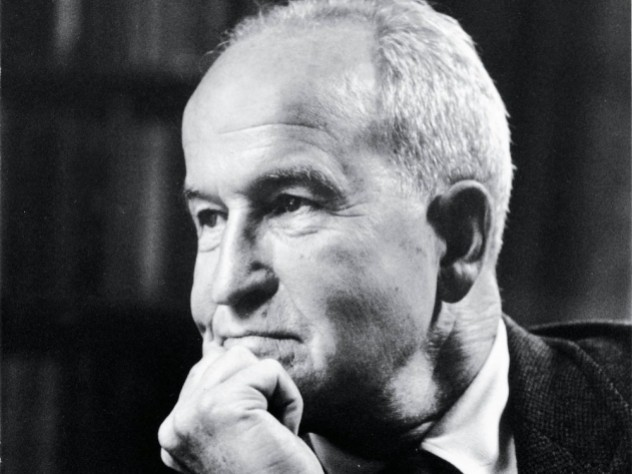 Klasifikace potřeb dle Murraye:
Americký psycholog (*1893 - †1988)

Viscerogenní  (primární)
Psychogenní (sekundární)

Kladné a záporné
Manifestní a latentní
34
Potřeby člověka a jejich hierarchie
Index viscerogenních potřeb dle murraye
A. nedostatky
(vedoucí k příjmu)

Potřeba vdechu
Potřeba potravy
Potřeba hmatového pociťování
Potřeba sexuální 
Potřeba laktace
B. tenze (směřující ke zbavení se něčeho)

Potřeba výdechu
Potřeba mikce
Potřeba defekace
C. poškození (vedoucí k odtažení)

Potřeba vyhýbat se noxe
Potřeba vyhýbat se horku
Potřeba vyhýbat se chladu
Potřeba vyhýbat se poškození
35
Potřeby člověka a jejich hierarchie
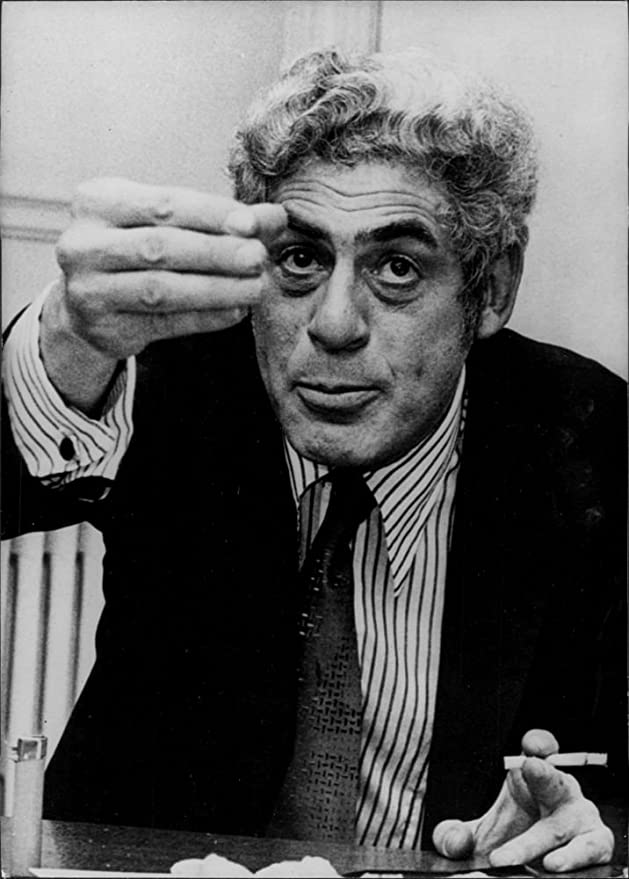 Hezbergova dvoufaktorová teorie potřeb
americký psycholog (*1923 - †2000)
doplňuje Maslowovu hierarchickou teorii potřeb 
vychází ze zkoumání příčin spokojenosti a nespokojenosti
36
Potřeby člověka a jejich hierarchie
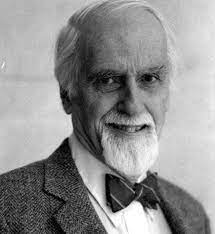 McClellandova teorie získaných potřeb
McClelland tvrdí, že lidé mají potřebu něčeho dosáhnout, někam patřit a potřebu moci. Liší se pouze tím, jaký mají vnitřní žebříček priorit těchto potřeb.

Achiever - má tendenci excelovat a oceňuje časté potvrzování toho, jak je dobrý. Vyhýbá se riziku, ze kterého není patrný zisk, nebo kde je pravděpodobnost neúspěchu příliš vysoká. 

Affilation seeker - ten, který chce hlavně někam patřit - má tendenci vyhledávat zejména harmonické vztahy s ostatními lidmi. Jsou konformní. Vyhledávají spíše souhlas, než uznání. 

Power seeker - ten, který má silnou potřebu moci - má tendenci k síle a moci, a to buď kvůli ovládání lidí nebo kvůli dosažení cíle. Nevyhledává ani uznání, ani ocenění, stačí mu pouze souhlasná dohoda.
37
Potřeby člověka a jejich hierarchie
Literatura a zdroje
Trachtová, E. a kol.: Potřeby nemocného v ošetřovatelském procesu. Brno, IDVPZ 2013.
Šamánková, M.: Lidské potřeby ve zdraví a nemoci. Praha: Grada, 2011.
Atkinson, R.L. a kol.: Psychologie. Praha, Portál 2003.
38
Potřeby člověka a jejich hierarchie
39
Potřeby člověka a jejich hierarchie